Kindergarten Sight Words
Level D
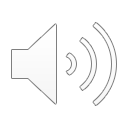 day
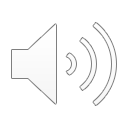 down
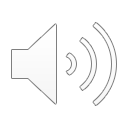 into
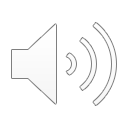 looking
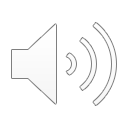 she
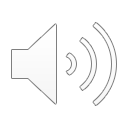 they
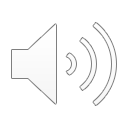 went
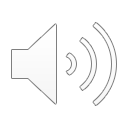 where
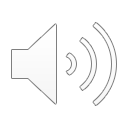 will
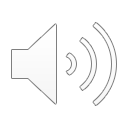 your
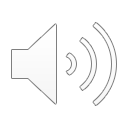 The End
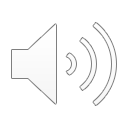